Virtual Card (vCard)Requests
Agenda
vCard Summary 
vCard Transaction Types
Request a vCard Transaction 
vCard Transaction Approval Process
Transaction
vCard Request Form
Delivery 
List of Restricted Items
vCard Summary
vCard is a Virtual Card that replaces the Buycard. 
Single-use Card # for the Requested Merchant.
Requests must be submitted for approval prior to your transaction. Please allow 7-14 business days for the approval process.
Vcard Transaction Types
Transactions made via Internet or Phone 
Internet Transaction with Recurring Charges
Registration for Conferences, but RTA must be pre-approved

Please note that the University prefers that we use one of the other transaction types to complete transactions. Please consider using a PO or Non-PO before opting to use the vCard.
Request a vCard Transaction
Email Ms.PsychiatryProcurement@uth.tmc.edu with the following details: 
Completed vCard Request Form with: 
CFS; 
Preferred method for completing your transaction
Justification for using a vCard vs. a PO or Non-PO
vCard Transaction approval process
We recommend allowing 
7-14 business days to complete the approval process.
Transaction
There are two options for completing this transaction. 
You will provide the vCard holder with your login details, including username and password, to complete the transaction on your behalf.
Psychiatry Procurement will provide you with the one-time vCard information so that you can complete the transaction. You will provide the receipt to the vCard holder within 24 hours of completing the transaction.
You will need to communicate your preferred option on the vCard Request Form.
vCard Request Form
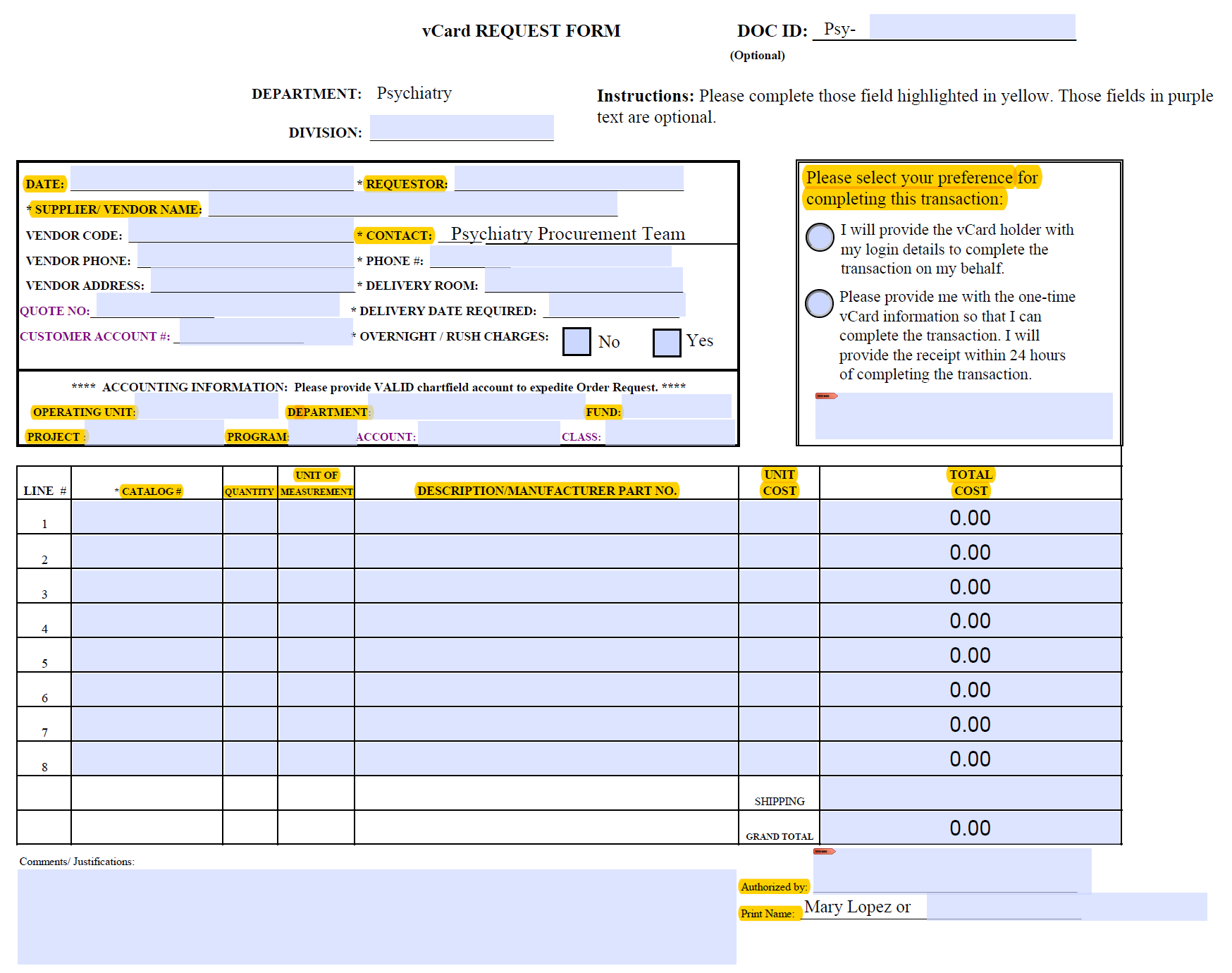 Fields highlighted in yellow are required. 
Fields in purple text are optional.
Requestor: Include Physician & 
Admin Name
Please provide the full CFS. We can add the class code, if needed, and account number.
There are two options for completing your transaction. Please select your preferred course of action.
After your selection, please sign.
Must be signed by 
your PI or Mary.
Include your reason/need for this purchase.
Type your PI’s name, if needed.
Delivery
Once your transaction is complete, the delivery date will be the shipping date indicated by the vendor when the order is placed. 
Upon receipt of merchandise, please email Ms.PsychiatryProcurement@uth.tmc.edu your packing slip. 
Please ensure that you have emailed Psy Procurement your receipt as well.
List of restricted items
Animals 
Cab and Limousine Service ( no exceptions) 
Cash advances, cash instruments, or cash refunds 
College tuition 
Consulting or personal services (unless under a contract through Purchasing) 
Deposits for retreats, conventions, etc. 
e-bay or on-line auction (including Paypal Suppliers) 
Entertainment 
Flowers  - Flower arrangements and plants over $75 are prohibited on the Buycard, those under $75 may be purchased using the Buycard but must be paid on Discretionary Funds
Food & drink items (only acceptable for departmental coffee and water services which must be paid using  Discretionary Funds, no luncheons, parties, etc. allowed) 
Gasoline (except for official UT vehicles) 
Gift Cards 
Gifts – Qualified expenses (see HOOP 2.31) should be reimbursed using a Non-PO voucher and Discretionary Funds 
Hotel Fees 
Memberships 
Notary Public Fees 
Office supplies (only suppliers that are "Active" in PeopleSoft database) 
Parking 
Radioactive material – (Contact Radiation Safety for list of approved suppliers) 
Prescription drugs and/or controlled substances 
U.S. Postage Stamps